Officer
Our StructureJul, 9 2019
Comm/Other
Commander
Veterans Memorial Comm
Elections Comm
Honors & Ceremonies Comm
Adjutant
Judge Advocate
House and Entertainment Comm
Sergeant-At-Arms
1st Vice Cmdr Resource Development
MAD Comm
Service Officer
Veterans Affairs and Rehab Comm
2nd Vice Cmdr Membership
Membership Comm
Finance Comm
Finance Officer
Visiting & Comfort Comm
Chaplain
Historian
Public Relations Officer
Dep Vice Cmdr Active Duty Support
National Security Comm
Post Photographer
Americanism Comm
Dep Vice Cmdr Americanism
Children & Youth Comm
Public Relations Comm
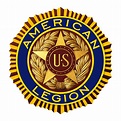 Post Officers 2022-2023
Officer Position Function and Assigned Committee Tasks
General supervision over the business and affairs of the Post & preside at all meetings
One of three officers authorized to co-sign checks disbursing the monies of the Post
Signs all letters of donation of Post funds, correspondence/agreements between the Post and external entities, and other documents deemed appropriate by the Commander
Approve all orders directing the disbursement of funds
*Conducts annual nominations and election of officers &Exec Comm “At Large” Positions
*Conducts special elections as may be necessary
Elections Comm
*Presentation of Colors at appropriate meeting and parades
*Participation in Post attended local parades
*Provide appropriate honors and rituals i.e. vet burial
*Maintain and secure all equipment acquired for ceremonies
*Set and enforce standard for wearing Legion uniform *Arrangement and Conductance of:
    Memorial Day; SJP 9/11; Veterans Day, 4  Chaplain Sunday
Honors & Ceremonies Comm
Commander
*Ensures SJP Veteran Memorial is properly maintained
*Assist the Post to raise funds by selling bricks
*Order new bricks and have them installed
*Contract for maintenance/landscaping of Vet Memorial
Veterans Memorial Comm
Responsible for Budget lines:
INCOME: 2.62
EXPENSE: 1.21, 2.11, 2.31, 2.41, 2.51, 2.71, 2.81, 5.51, 7.21, 7.51, 7.61, 7.81
3
Officer Position Function and Assigned Committee Tasks
Keeps a full and correct record of all proceedings of meetings
Keeps such records as Department and National requires
Renders reports of membership
Handles all correspondence of the Post, and other duties as assigned by the Commander
One of three officers authorized to co-sign checks disbursing the monies of the Post
With the assistance of the Commander and Sergeant-At-Arms, is responsible for the compilation and presentation of meeting slide presentations
Adjutant
Responsible for Budget lines:
INCOME: None
EXPENSE: 7.31
4
Officer Position Function and Assigned Committee Tasks
Supply advice in the conduct of Post business 
Serve as the guardian of the constitutional form of Post governance
Procure proper counsel when needed and perform other duties assigned by the Commander
Judge Advocate
Responsible for Budget lines:
INCOME: None
EXPENSE: None
5
Officer Position Function and Assigned Committee Tasks
Provides overall oversight/direction of all Post fund raising and other duties as assigned by the Commander.  
Oversees the Saint James Military Appreciation Day Committee (MAD), and other fund-raising committees deemed appropriate
Assumes and discharges the duties of the office of Commander in the disability of, or when called upon by the Post Commander to do so
MAD Sub-Committees
MAD Committee
1st Vice Cmdr
Other Fund-Raising Committees as Required
Responsible for Budget lines:
INCOME: 9.11, 9.21
EXPENSE: 9.11, 9.21
6
EC Position Function and Assigned Committee Tasks
Responsible for all matters pertaining to Post membership and other duties as assigned by the Commander
Specific duties shall include but not be limited to:
Assuring attainment of American Legion membership goals, processing membership renewals, processing new members and member transfers, mailing membership cards to individual members, maintaining an accurate and current membership list, including all relevant data (e.g. e-mail address, phone, mailing address, etc)
Maintain the membership database, provide membership data to the Adjutant monthly to enable proper reporting, and issue mailings as required
Maintain members Service awards database, secure required awards and maintain the Service Awards inventory to enable annual issuance to applicable members
Assure Post membership figures align with those on file with NC State and National and resolve discrepancies
Provide the Sergeant-At-Arms the most current sign-in roster before each General membership meeting that includes applicable personal member data for verification
Issue the Post membership roster to all Executive Committee members quarterly
Work with the Public Relations Officer and Post Web master to provide information/data as required.
*In charge of all matters pertaining to Post membership
*Responsible to procure new members
*Ensures proper initiation of new members
*Validates reinstatement of members
*Ensures eligibility of members
2nd Vice Cmdr
Membership Comm
Responsible for Budget lines:
INCOME: 8.21
EXPENSE: 7.41, 8.21
7
EC Position Function and Assigned Committee Tasks
Oversees all Post financial matters and performs other duties as assigned by the Commander
Has charge of all finances and deposits all funds in a timely manner in a FDIC insured bank account approved by the Executive Committee
At each Executive Committee meeting, make a detailed report on the finances of the Post, with such recommendations as may deem expedient or necessary for raising funds to carry on the activities of the Post
One of three officers authorized to co-sign checks disbursing the monies of the Post
Arranges for the purchase of such surety bonds for those authorized to receive or spend Post funds
*Administration of Financial policy
*Preparation of Budget
*Supervision of receiving, disbursing and accounting 
of all Post funds
Finance Committee
Finance Officer
*Identifies committee members
*Provides monthly financial data to committee
*Provides requested input to committee when asked
* Implements recommended improvements from committee
Audit Committee
Responsible for Budget lines:
INCOME: 8.41, 8.51
EXPENSE: 1.71, 1.81, 8.11, 8.12, 8.13, 8.31, 8.41, 8.51
8
EC Position Function and Assigned Committee Tasks
Responsible for all Post matters pertaining to building and maintaining relationships with active duty military and Coast Guard organizations, individuals within same, and performing other duties as assigned by the Commander
*Operation At Ease Christmas Boxes
*Operation North State
*Coordinate Thanksgiving Marine Visit
*Coordinate any Branch of Service activities including Golf Outings
Deputy  Vice Cmdr Active Duty Support
Active-Duty Support 
Committee
Responsible for Budget lines:
INCOME: 3.52, 3.53, 5.14
EXPENSE: 2.21, 2.61, 3.11, 3.31, 3.41, 3.51, 3.52, 3.53, 3.61, 3.81, 5.14
9
EC Position Function and Assigned Committee Tasks
*Sponsor Boys State and Girls State
*Patriotic and Civic instruction in schools ie Flag Education
*Support of JROTC at S Brunswick HS – Vets in the 
          Classroom and Jr Shooting Prog
*Support naturalization of alien citizens
*Combat anti-Americanism propaganda by educating the public
*Scouting Support:  Eagle Scout of Yr, BS High Adventure Award, 
Scout Ldr of Yr, Scout Troop/Pack Unit Award, Scout Council Pancake Bfst
*Participation in Operation Comfort Warriors
*Sponsor and Process Oratorical Contest
*Process Richie Stewart Hat Trick Scholarship
*Law Enforcement Officer of Year Award
*Firefighter/EMT of Year Award
*SBMS Speaker Program
Responsible for all matters pertaining to the Americanism Pillar as defined by the American Legion and performing other duties as assigned by the Commander.
Americanism Committee
Deputy Vice Cmdr Americanism
Responsible for Budget Line 4.11-4.65, 5.0
*Aid and Service to children of veterans including Temporary Financial Assistance
*Laboring for the betterment of child conditions including coordinating services and agencies
*Act as intermediary for the needy child of a vet
*Family Support Network, Health and Child Safety and National Family Week support
Children and Youth Committee
Responsible for Budget lines:
INCOME: 5.21, 5.61
EXPENSE: 4.11, 4.12, 4.31, 4.41, 4.42, 4.51, 4.61, 4.65, 5.11, 5.21, 5.22, 5.31, 5.41, 5.61, 5.71, 5.81, 6.32
10
EC Position Function and Assigned Committee Tasks
Serves as the Post’s first face to members and shall endeavor to create an atmosphere conducive to member participation and performs other duties as assigned by the Commander
Responsible for meeting room set-up
Assisting the Adjutant with slide preparation
Member sign-in
New member introductions 
Preserving order at meetings
Responsible for the planning and successful execution of various Post member social events throughout the year
*Arrange meeting space
*Prepare meeting space
*Cleanup after events and meetings
*Arrange for Post social activities
*New member on-boarding process
House and Entertainment Comm
Sergeant of Arms
Responsible for Budget lines:
INCOME: 7.71
EXPENSE: 7.71
11
EC Position Function and Assigned Committee Tasks
Responsible for bringing to the attention of all veterans and their dependents the rights and benefits granted to them by law and other duties assigned by the Commander
Know how to access and utilize services available through Legion channels and other community agencies
Assists younger veterans who may not be fully versed in veteran’s benefits and programs
Assists older veterans needing advice on how to integrate possible benefits into their retirement plans
Assures dependents are visited as soon as feasible after a veteran's death
Remains conversant in applicable legislative matters and shares with Post members
Working in cooperation with the Post Judge Advocate, aids in individual Post member understanding and in-turn the Post's support of the national organization's efforts
*Work to identify, validate and coordinate assistance to Post veterans
*Assist Post members in prosecution of all just claims against US, NC, employers and relief
*Coordinate with county VSO, State Dept of Veteran Affairs and US Dept of Veteran Affairs
*Coordinate Post support of rehabilitation services for veterans.
*Coordinate VA Voluntary Services
*Work to identify, validate and coordinate assistance to needy county veterans (e.g. employment & homeless)
*Coordinate Post support of rehabilitation services for county veterans (e.g. disabled Veterans Outreach)
Service Officer
Veterans Affairs and Rehab Comm
Responsible for Budget lines:
INCOME: 1.51
EXPENSE: 1.11, 1.12, 1.22, 1.61
12
EC Position Function and Assigned Committee Tasks
Charged with the spiritual welfare of the Post comrades and will offer divine but nonsectarian service in the event of illness, dedications, funerals, public functions, etc.
Adheres to such ceremonial rituals as are recommended by the National or Department headquarters and perform other duties as assigned by the Commander.
*Visiting and comforting members and family when sick or bereaved
*Visit ex-service personnel in hospitals
Visiting
and Comfort Comm
Chaplain
Responsible for Budget lines:
INCOME: None
EXPENSE: 1.31, 2.91, 3.71
13
EC Position Function and Assigned Committee Tasks
Responsible for all matters pertaining to projecting the Post’s positive external image to the public and other duties as assigned by the Commander
Responsible for the development, coordination and implementation of the Posts integrated communications plan with responsibility for all the Post’s published external communications, including the Post website and Facebook page
Duties include development of positive relationships with newspapers, magazines, radio, television and cable services that cover the Post’s service area. Alerting all media outlets that cover the Post’s service area about all potentially newsworthy Post activities and events, compose or edit all press releases following Associated Press guidelines and, after approval by the Commander, transmit them to the media. 
Write or edit work written by others for American Legion National and Department publications, for Cat-Tales, and for other publications, including e-newsletters, about Post programs and submit them on a timely basis
Design, coordinate and publish Post brochures and fact sheets
*Create and maintain a complete historical record of Post activities, including maintaining the Post scrap book
Historian
Public Relations Officer
Post Photographer
*Promotion of all public support for the Post
*Establish and keep contact with American Legion:  Magazine, Dept and Nat’l news
*Establish local publicity of Post programs
*Create and maintain Post website, social media, and telephone answering service.
Public Relations Committee
Responsible for Budget lines:
INCOME: None
EXPENSE: 7.12, 7.13, 7.14, 7.15, 7.16